Geschichte in fünfOperation Opera (Operation Babylon) & Osirak (Tammuz)
Überblick
Die Beteiligten
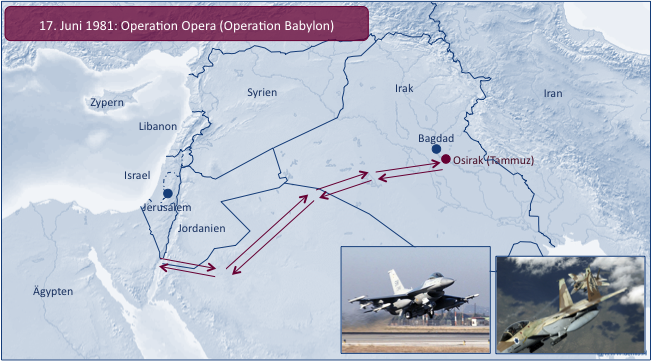 Israel
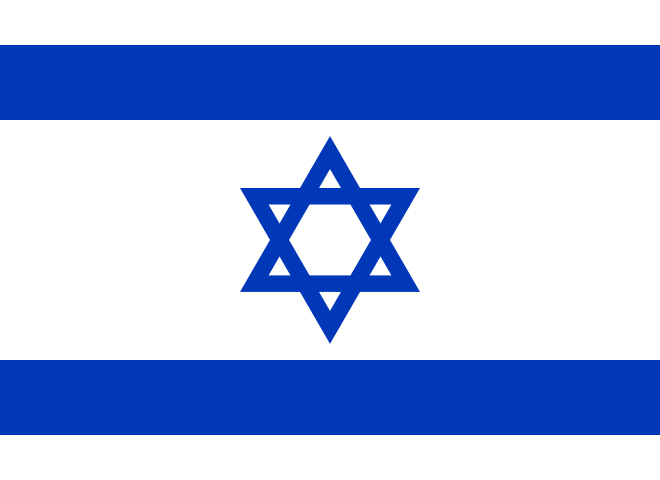 Ausgeführt durch:
Israeli Air Force
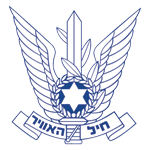 Datum
17. Juni 1981
Ort
Bagdad, Irak
Ereignis
Zerstörung des irakischen Reaktors Osirak durch die Israeli Air Force
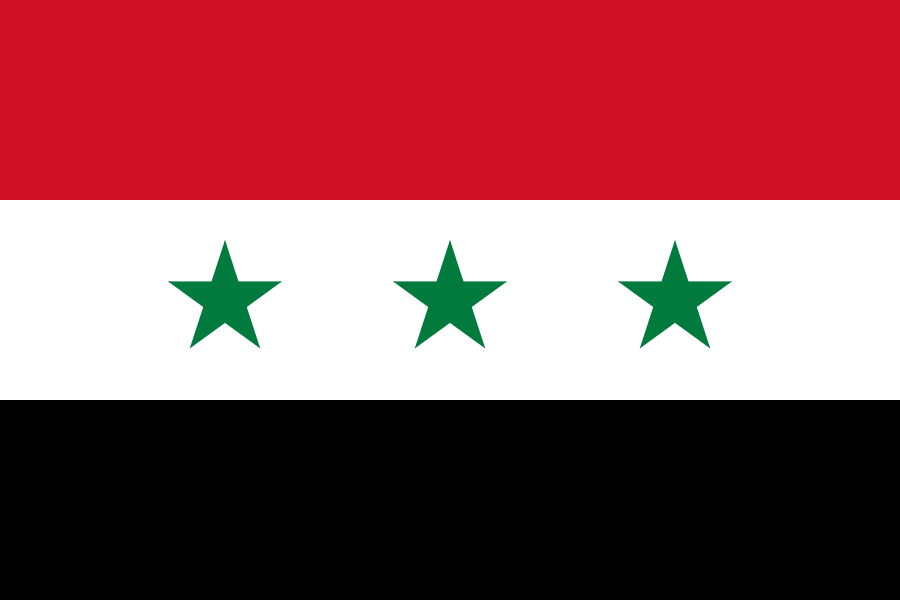 Irak
Indirekt beteiligt:
Frankreich
(Entwicklung & Aufbau des irakischen Reaktors Osirak)
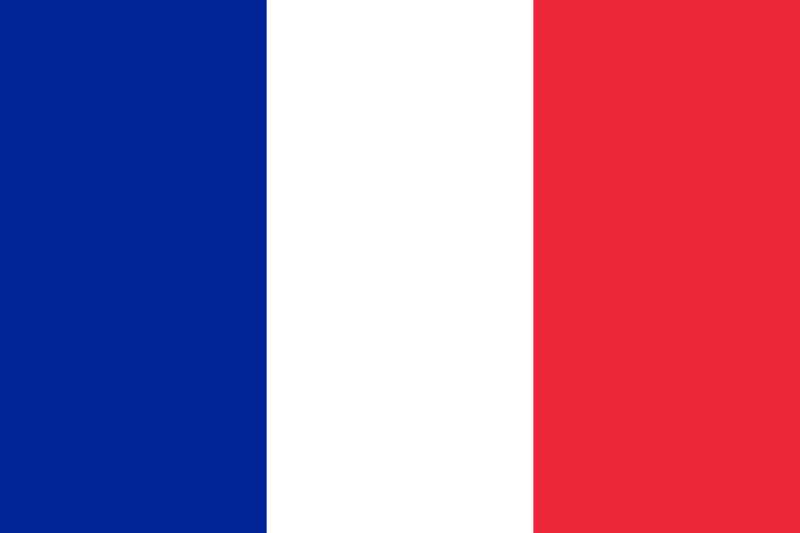 2
Hintergrund
Arabisches Großmachtstreben des Irak

Militärisches Nuklearprogramm des Irak (offiziell vom Irak nicht als militärisch klassifiziert)
1959 – 1975: Kooperation mit der Sowjetunion
Ab 1975: Kooperation mit Frankreich

Bedrohung Israels durch den Irak

Seit 1977 konservative / Mitte-Rechts-Regierung Israel (Ministerpräsident Begin)

Anfangsphase des 1. Golfkrieg zwischen Iran & Irak (22. Sep. 1980 – 20. Aug. 1988)
3
1980: Frankreich liefert 12,5 kg hoch angereichertem Uran an den Irak
Verlauf: Das irakische Nuklearprogramm
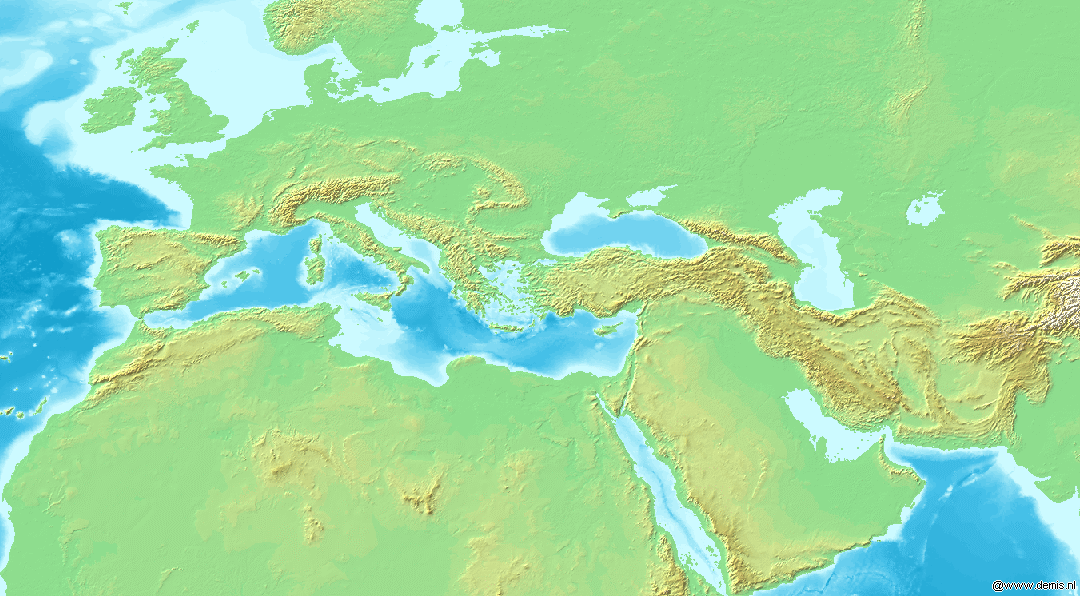 1975/76: Abkommen über nukleare Kooperation zwischen Frankreich & Irak
Paris
1979: Israelische Entscheidung zu einem vorbeugenden Angriff Osiraks
Rom
1979: Baubeginn des Reaktors Osirak (franz. Bez.: Osiris-Klasse & Irak) / Tammuz (irak. Bez.: Babylonischer Monat, in dem die Ba‘ath-Partei 1968 an die Macht kam)
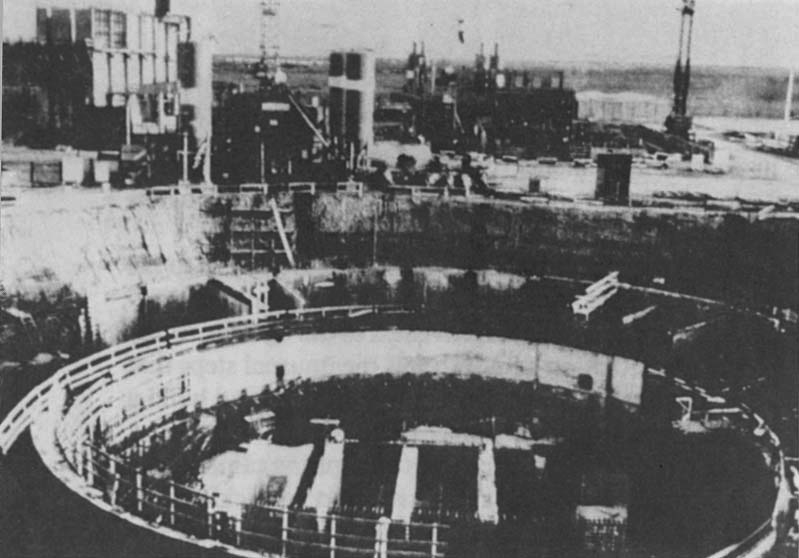 Bagdad
Jerusalem
1976 – 1979: Vergebliche diplomatische Bemühungen Israels in Kooperation mit den USA, Frankreich & Italien, den Reaktorbau zu stoppen
4
04. Apr. 1981: Iranischer Luftschlag führt zu einer signifikanten Schwächung der irakischen Luftwaffe
Verlauf: Auftakt zur Operation Opera
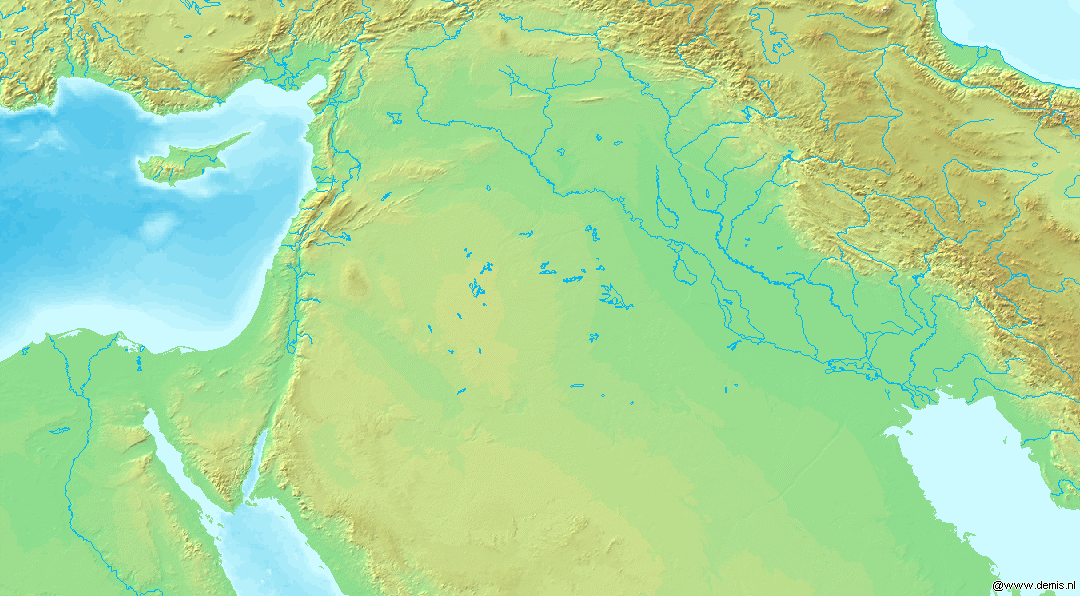 Türkei
30. Sep. 1980: Nicht erfolgreicher Luftangriff des Irans auf den Reaktor Osirak im Rahmen des 1. Golfkrieges (22. Sep. 1980 – 20. Aug. 1988)
1980/81: Israelische Aufklärungsflüge über Süd- & West-Irak entdecken Schwächen in der irakische Radaraufklärung
Irak
Syrien
Iran
Zypern
Libanon
Bagdad
Osirak (Tammuz)
Israel
30. Nov. 1980: Iranische Aufklärungsmission mit Luftbildern des Reaktors, die angeblich an Israel geliefert werden
Jerusalem
1979: Israelische Entscheidung zu einem vorbeugenden Angriff Osiraks
1979/80: Angebliche Mossad-Operationen:
 Zerstörung von Bauteilen durch eine Explosion in Frankreich
 Liquidierung von Yehia El-Mashad (Nuklearwissenschaftler)
Jordanien
Kuwait
Ägypten
Saudi-Arabien
5
Verlauf: Durchführung der Operation Opera
07. Juni 1981 – nach 15.55: Anflug in den Irak über jordanisches & saudisches Hoheitsgebiet
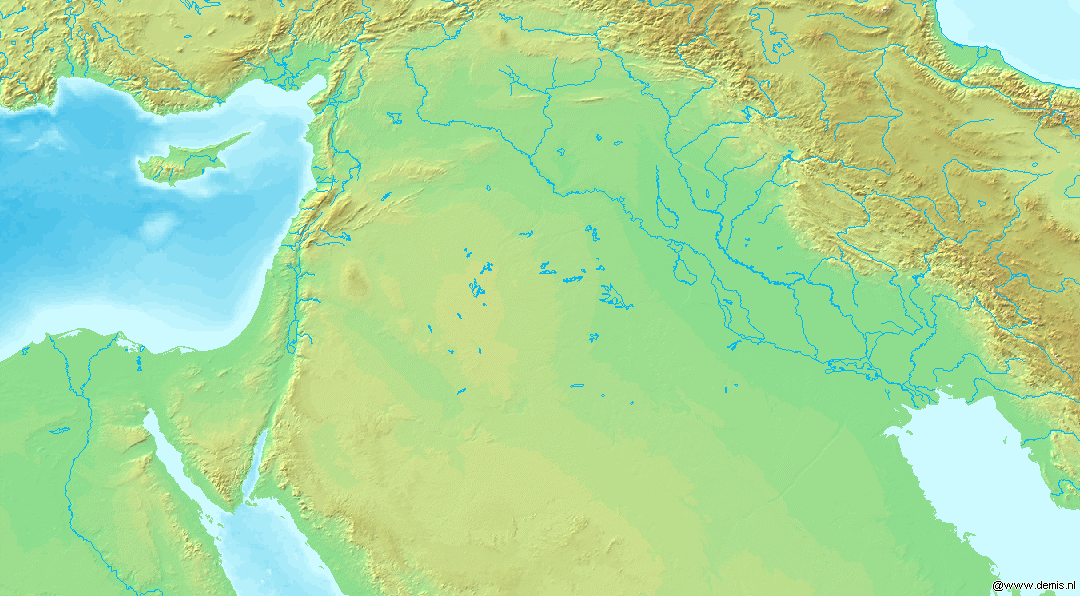 Türkei
07. Juni 1981 – 15.55: Beginn der Operation Opera von Etzion Airbase mit dem Start von 8 F-16 (Bomber) & 6 F-15 (Jagdschutz)
07. Juni 1981 –18:35: Bombardierung & Zerstörung des Reaktors Osirak durch die israelischen F-16 innerhalb von 2 Min.
07. Juni 1981 – nach 18:37: Rückkehr der aller israelischer Kampfflugzeuge nach Israel
Irak
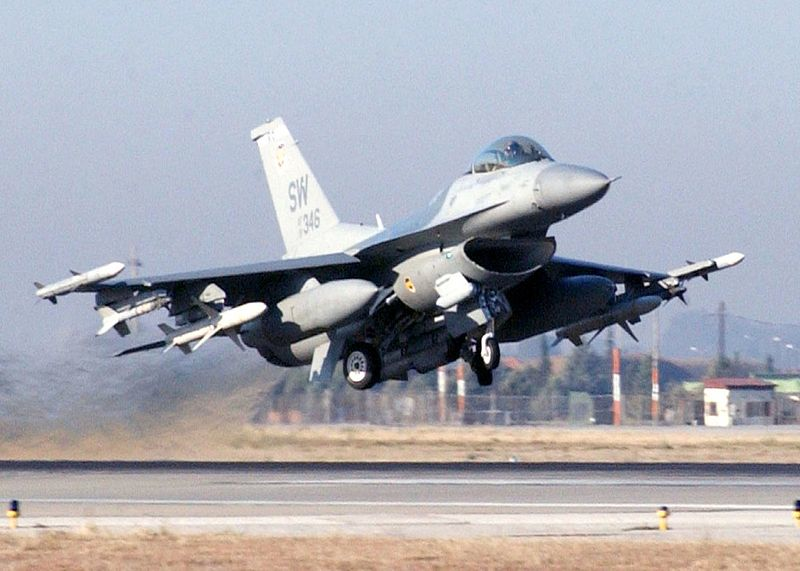 Syrien
Iran
Zypern
Libanon
Bagdad
Osirak (Tammuz)
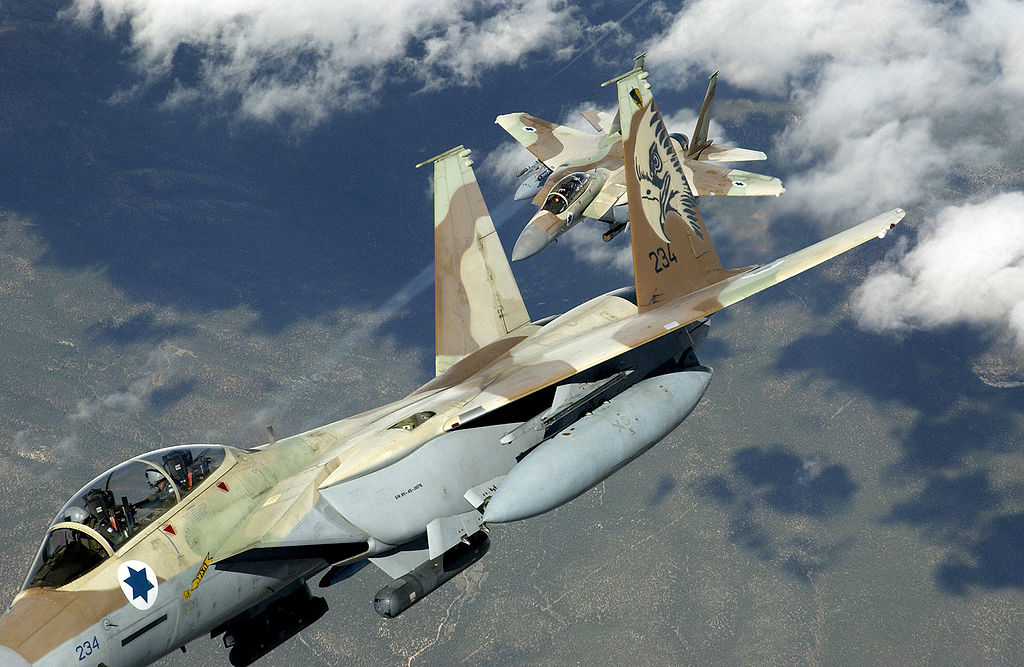 Israel
Jerusalem
Jordanien
Kuwait
Ägypten
Saudi-Arabien
6
Folgen
Irak
Massive Verzögerung des militärischen Nuklearprogramms des Irak
Saddam Hussein lässt den Kommandeur der westlichen Luftverteidigung & seine Offiziere hinrichten

Israel
Abwehr einer kurz- & mittelfristigen Bedrohung durch den Irak
Weitere Reputationssteigerung für das israelische Militär (national & international)
Begin gewinnt die Wahl in 1981, insb. da Oppositionsführer Peres die Operation kritisiert
Diplomatischer Druck auf Israel (siehe unten)

International
Weltweite (offizielle) Kritik an der Operation als Verletzung der Souveränität des Irak & Verurteilung durch die UN; aber auch verdeckte Zustimmung, u.a. von arabischen Ländern
Verstärkung des Strebens nach Massenvernichtungswaffen in Teilen der arabischen & weiteren Welt
Stärkere Geheimhaltung von militärischen Nuklearprogrammen in neu entwickelnden Staaten
Beweis der Durchführbarkeit von vorbeugenden Militärschlägen & der damit zusammenhängenden diplomatischen Schwierigkeiten
7
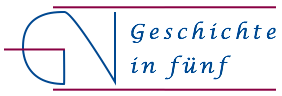 www.geschichte-in-5.de